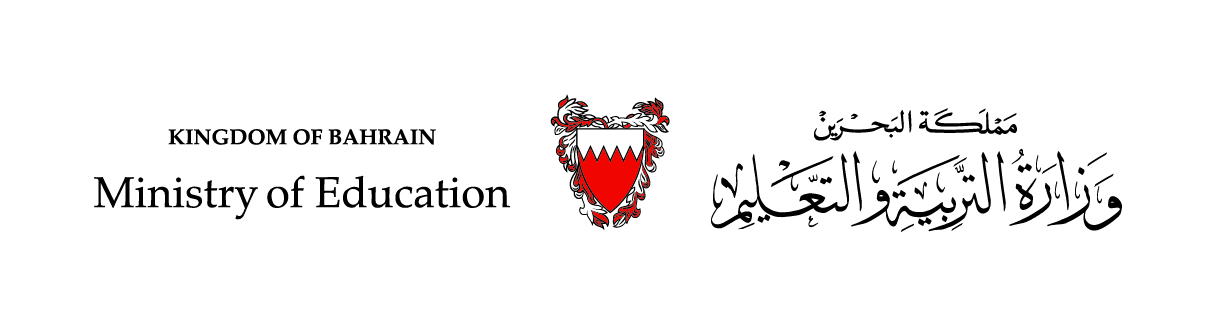 درس في مادّة اللّغة العربيّة
الإنتاج الكتابي
تفكيك الموضوع الإنشائي الحجاجي إلى عناصره
للصفّ الثّالث الإعداديّ
الفصل الدراسيّ الثاني
وزارة التربية والتعليم –الفصل الدراسي الثاني 2020-2021م
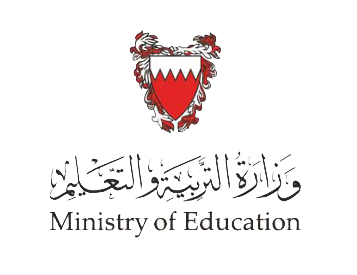 لُغة عربية / إنتاج كتابي
أهدافُ الدَّرسِ
1) فهم الموضوع الإنشائي الحجاجي.
2) تَحديد عناصرِ الموضوعِ الإنشائي الحجاجي مع مراعاة نمط الكتابة فيه.
3) كتابة فقرة حجاجية في ضوء عناصر الموضوع.
وزارة التربية والتعليم –الفصل الدراسي الثاني 2020-2021م
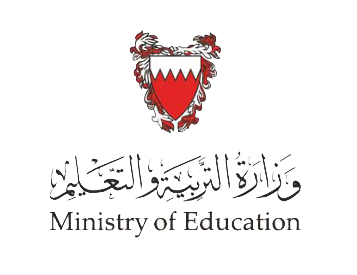 أتذكّرُ
لُغة عربية / إنتاج كتابي
الموضوع الإنشائيّ
المطلوب
المعطى
وهو السؤالُ الذي يَرِدُ لبيانِ نمطِ الكتابةِ (سرد، حجاج..) أو تكميل بعض المعلومات المطلوبة.
وهو الواقعةُ أو الحادثةُ أو المناسبةُ أو الأفكارُ التي يُطلبُ منَ الطالبِ أن يكتبَ فيها.
مرضت أمّك ولزمت الفراش، فاختلّ نظام البيت، واضطربت حياة الأسرة.
اسردْ ما حدث مبرزا ما قام به أفراد الأسرة لإعادة توازن البيت.
مثال
وزارة التربية والتعليم –الفصل الدراسي الثاني 2020-2021م
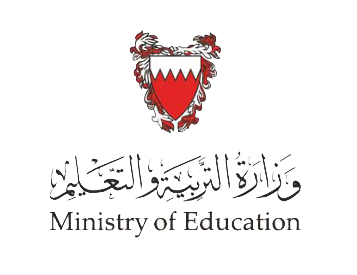 أكتشف
لُغة عربية / إنتاج كتابي
1- أقرأ الموضوع الإنشائيّ الآتي وأفكّكه إلى معطى ومطلوب
كنت في حجرتك تشاهد شريطا سينمائيا أجنبيا لوقت طويل، وفجأة حضر والدك فقطع عليك الفرجة معتبرا أنّ في ذلك إفسادا للأخلاق ومضيعة للوقت. فحاولت إقناعه بعكس ذلك.
اكتب نصّا حجاجيّا تدعَمُ فيه موقفك بما تراه مناسبا من حجج.
ينقسم نصّ الموضوع إلى:
المعطى: كنت في حجرتك تشاهد شريطا سينمائيا أجنبيا حتّى وقت متأخر من الليل، وفجأة حضر والدك فقطع عليك الفرجة معتبرا أنّ في ذلك إفسادا للأخلاق ومضيعة للوقت.فحاولت إقناعه بعكس ذلك.
المطلوب: اكتب نصّا حجاجيّا تدعَمُ فيه موقفك بما تراه مناسبا من حجج.
وزارة التربية والتعليم –الفصل الدراسي الثاني 2020-2021م
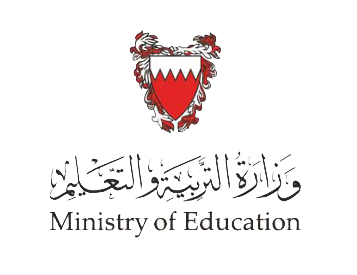 أكتشف
لُغة عربية / إنتاج كتابي
2- أقرأ الموضوع جيّدا وأضع خطّا تحت الكلمات المفاتيح في كلّ من المعطى والمطلوب
كنت في حجرتك تشاهد شريطا سينمائيا أجنبيا لوقت طويل، وفجأة حضر والدك فقطع عليك الفرجة معتبرا أنّ في ذلك إفسادا للأخلاق ومضيعة للوقت.فحاولت إقناعه بعكس ذلك.
اكتب نصّا حجاجيّا تدعَمُ فيه موقفك بما تراه مناسبا من حجج، واذكر مآل الحجاج.
الكلمات المفاتيح:
المعطى: كنت في حجرتك تشاهد شريطا سينمائيا أجنبيا  لوقت طويل، وفجأة حضر والدك فقطع عليك الفرجة معتبرا أنّ في ذلك إفسادا للأخلاق ومضيعة للوقت. فحاولت إقناعه بعكس ذلك
المطلوب: اكتب نصّا حجاجيّا  تدعَمُ فيه موقفك بما تراه مناسبا من حجج، واذكر مآل الحجاج.
وزارة التربية والتعليم –الفصل الدراسي الثاني 2020-2021م
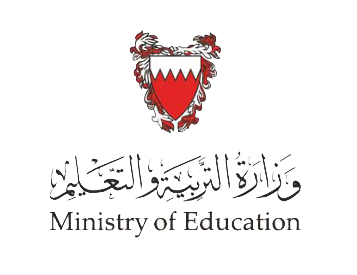 أكتشف
لُغة عربية / إنتاج كتابي
3- أقرأ المعطى جيّدا وأحدّد المستوى السردي والمستوى الحجاجي للموضوع:
المعطى: 
بقيت في حجرتك تشاهد شريطا سينمائيا أجنبيا لوقت طويل، وفجأة حضر والدك فقطع عليك الفرجة معتبرا أنّ في ذلك إفسادا للأخلاق ومضيعة للوقت.فحاولت إقناعه بعكس ذلك.
المستوى السرديّ: 
المكان: البيت / الزمان: الماضي/ الشخصيات: أنت والأب/ الأحداث: مشاهدة شريط سينمائي، حضور الأب،.../ عنصر المفاجأة (فجأة) والتشويق (قطع عليك الفرجة).
المستوى الحجاجيّ:
موضوع الحجاج: مشاهدة الأفلام الأجنبية/ أطراف الحجاج: الطفل (مُحاجّ) والأب (محاجَجٌ)/ اختلاف في وجهة النظر إلى الأفلام الأجنبية بين الوالد والولد.
وزارة التربية والتعليم –الفصل الدراسي الثاني 2020-2021م
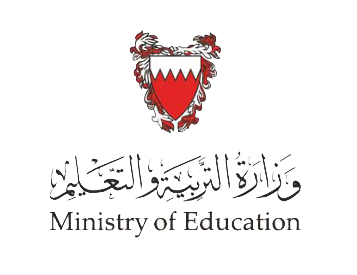 أكتشف
لُغة عربية / إنتاج كتابي
4- أقرأُ المعطى مرّة أخرى، ثمّ أجيب عن الأسئلة:
بقيت في حجرتك تشاهد شريطا سينمائيا أجنبيا لوقت طويل، وفجأة حضر والدك فقطع عليك الفرجة معتبرا أنّ في ذلك إفسادا للأخلاق ومضيعة للوقت.فحاولت إقناعه بعكس ذلك.
ما موقف الأب من مشاهدة الأفلام الأجنبية؟
يرفض الأب مشاهدتها. (وهي أطروحة مدحوضة خفيّة )
ما موقف الابن من مشاهدة الأفلام الأجنبية؟
يحبّ مشاهدتها؛ ويمثّل موقفه الأطروحة المدعومة.
ما نتيجة الحجاج المتوقّعة؟
اقتناع الأب، لكن بشرط اختيار الأفلام الجيدة والوقت المناسب.
وزارة التربية والتعليم –الفصل الدراسي الثاني 2020-2021م
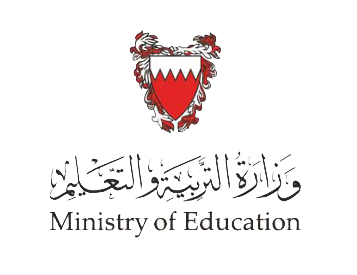 أكتشف
لُغة عربية / إنتاج كتابي
5- أقرأُ المطلوب جيّدا، ثمّ أجيب عن الأسئلة:
المطلوب: اكتب نصّا حجاجيّا  تدعَمُ فيه موقفك بما تراه مناسبا من حجج، واذكر مآل الحجاج.
ما نمط الكتابة المسيطر على الموضوع؟
نمط الكتابة المسيطر على الموضوع هو الحجاج.
ما غاية المحاجّ (الابن)؟
إقناع الأب بوجهة نظره. (دعم أطروحته)
ما وسيلة الابن (المحاجّ) في الإقناع؟
وسيلته الحجج والأدلّة على صحّة رأيه.
ما وظيفة السرد في هذا الموضوع؟
السرد هنا مجرّد تأطير للموضوع.
وزارة التربية والتعليم –الفصل الدراسي الثاني 2020-2021م
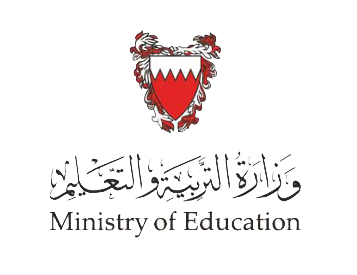 لُغة عربية / إنتاج كتابي
أستنتج
يتكوّن الموضوع الإنشائي الحجاجي من معطى ومطلوب.
يحدّد المعطى أطراف الحجاج (المحاجُّ والمُحاجَجُ)، وموضوع الحجاج، ونوع الأطروحة فيه (مدعومة أو مدحوضة). 
يحدّد المطلوب نمط الكتابة وشكل الخطاب.
قد يساعد المطلوب على معرفة مآل الحجاج. 
يروم الموضوع الحجاجي الدفاع عن فكرة (أطروحة) يسعى صاحبها إلى إقامة الدليل على صحّتها.
وزارة التربية والتعليم –الفصل الدراسي الثاني 2020-2021م
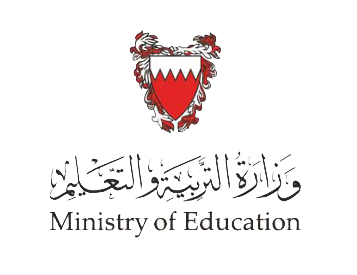 لُغة عربية / إنتاج كتابي
أستنتج
يقوم الموضوع الحجاجي أساسا على الأفكار خلافا للمواضيع السردية أو المواضيع الوصفية.
قد يكون الإطار السرديّ مؤطّرا وممهّدا للوضعيّة الحجاجيّة. 
تنتظم الفقرة الحجاجيّة وفق بنية ثلاثيّة: 
أطروحة (مدعومة أو مدحوضة)
 سيرورة الحجاج (تنظيم الحجج المستعملة للإقناع)
النتيجة (مآل الحجاج).
وزارة التربية والتعليم –الفصل الدراسي الثاني 2020-2021م
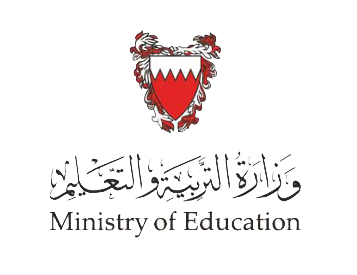 لُغة عربية / إنتاج كتابي
أطبّق
أتحقّق من إجابتي
أَقرأُ الموضوع جيّدا ثمّ أجيب عن الأسئلة:                         (5دق)
تستهوي صديقك أخبار الحروب، وينفق الكثير من وقته في جمع صور لمختلف وسائل الدمار والخراب. فأزعجك منه هذا السلوك، وأردت إقناعه بتهديدات الحرب وويلاتها.تحدّث عن ذلك مبرزا ما اعتمدته من آراء وحجج لإقناعه بمخاطر هذه الآفة.
1- أُكملُ الجدول بوضع حدود المعطى والمطلوب في الموضوع السابق:
تحدّث عن
تستهوي صديقك
هذه الآفة
الحرب وويلاتها
وزارة التربية والتعليم –الفصل الدراسي الثاني 2020-2021م
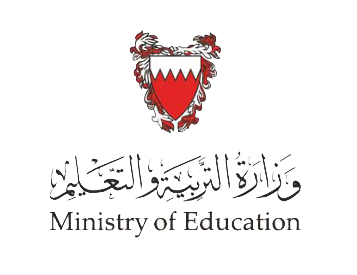 لُغة عربية / إنتاج كتابي
أطبّق
أتحقّق من إجابتي
2- ما الكلمات المفاتيح في المعطى والمطلوب؟                                         (5دق)
تستهوي صديقك أخبار الحروب وينفق الكثير من وقته في جمع صور لمختلف وسائل الدمار والخراب فأزعجك منه هذا السلوك وأردت إقناعه بتهديدات الحرب وويلاتها .
تحدّث عن ذلك مبرزا ما اعتمدته من آراء وحجج لإقناعه بمخاطر هذه الآفة.
3- من طرفا الحجاج في هذا الموضوع؟
طرفا الحجاج: أنا (المحاجّ) وصديقي (المحاجَجُ).
وزارة التربية والتعليم –الفصل الدراسي الثاني 2020-2021م
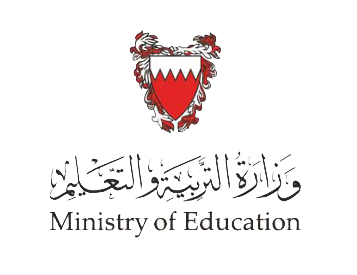 لُغة عربية / إنتاج كتابي
أطبّق
أتحقّق من إجابتي
4- ما موقف صديقك من أخبار الحروب؟
يحبّ صديقي أخبار الحروب، وينفق وقتا طويلا في متابعتها.
5- ما موقفك أنت من اهتمامه المبالغ فيه بأخبار الحروب والدمار؟
أرفض سلوكه وأنزعج منه.
6- بم حاولت إقناعه؟
حاولت إقناعه بمخاطر الحرب وويلاتها.
وزارة التربية والتعليم –الفصل الدراسي الثاني 2020-2021م
لُغة عربية / إنتاج كتابي
نشاط ختاميّ
أتحقّق من إجابتي
1- أختارُ الإجابة الصّحيحة ممّا يأتي:                                                 (3دق)
- يتكوّن الموضوع الإنشائي الحجاجي من:

أ.  معطى                                                  ب.   مطلوب                               ج.   معطى ومطلوب معا
- يحدّد المطلوب في الموضوع الحجاجي:

أ. أطراف الحجاج.                              ب. نمط الكتابة وشكل الخطاب.         ج. عدد الحُجج
- تكون الفقرة الحجاجية ذات بنية ثلاثية تتكوّن من:

أ. وضع بداية، سياق تحوّل، وضع ختام.                ب. أطروحة، سيرورة حجاج، نتيجة.
وزارة التربية والتعليم –الفصل الدراسي الثاني 2020-2021م
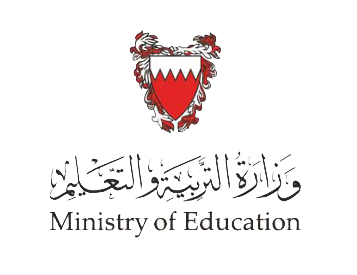 لُغة عربية / إنتاج كتابي
نشاط ختاميّ
أتحقّق من إجابتي
أقرأ الموضوع جيّدا ثمّ أجيب عن الأسئلة:                         (5دق)
اختلف أصدقاؤك في جدوى عمل المرأة؛ فمنهم من يرى أنّ العمل حقّ لها مثل الرّجل، وأنّها متقنة في ما تقوم به من مهامّ، ومنهم من يعتقد أنّ دورها الرئسيّ ينحصر في البيت مع أولادها.اكتب موضوعا توضّح فيه رأي كلّ فريق وحججهم، ثمّ بيّن موقفك الشخصيّ.
1- في الموضوع السّابق أطروحتان، أحدّد كلّا منها:
للمرأة الحقّ في العمل وهي متقنة لما تقوم به
دور المرأة الرئيس في تربية أولادها في البيت
وزارة التربية والتعليم –الفصل الدراسي الثاني 2020-2021م
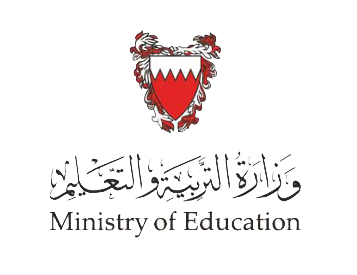 لُغة عربية / إنتاج كتابي
نشاط ختاميّ
أتحقّق من إجابتي
أكتب فقرة حجاجية في سبعة أسطر  تدعم الأطروحة الأولى مستعينا بالحجج المناسبة:       (5دق)
الأطروحة الأولى: للمرأة الحقّ في العمل وهي متقنة لما تقوم به
أعتقد أنّ للمرأة الحقَّ في العمل مثل الرّجل تماما؛ ذلك أنّ المرأة مواطنة تتمتّع بجميع حقوقها المدنية ومنها الحقّ في العمل. أضف إلى ذلك أنّ العمل يحفظ كرامة الإنسان ويمنحه استقلاليّة فلا تبقى المرأة رهينة لغيرها. كما يمكنها بعملها أن تعول نفسها وأولادها وأبويها. وبالنظر إلى الواقع فقد كذّبت المرأة أقوال المشككين في عدم قدرتها على أداء بعض المهن، بل بالعكس تراها تميّزت في كلّ موضع وكل خطة أسندت إليها في عملها. 
   لذا فإنني أرى أنّ من حقّ المرأة أن تعمل فهي الشطر الثاني للمجتمع ومعا نكمّل بعضنا ونبني حاضرنا ومستقبلنا.
................................................................................................................................................................................................................................................................................................................................................................................................................. .................................................................................................................................................................................................................................................................................................................................................................................................................
.........................................................................................................................................................................................................
.................................................................................................................................................................................................................................................................................................................................................................................................................
وزارة التربية والتعليم –الفصل الدراسي الثاني 2020-2021م
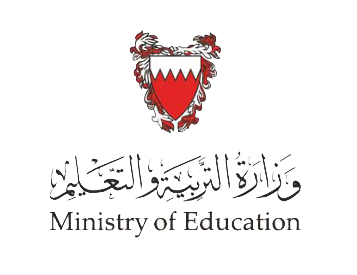 انتهى الدّرسُ
وزارة التربية والتعليم –الفصل الدراسي الثاني 2020-2021م